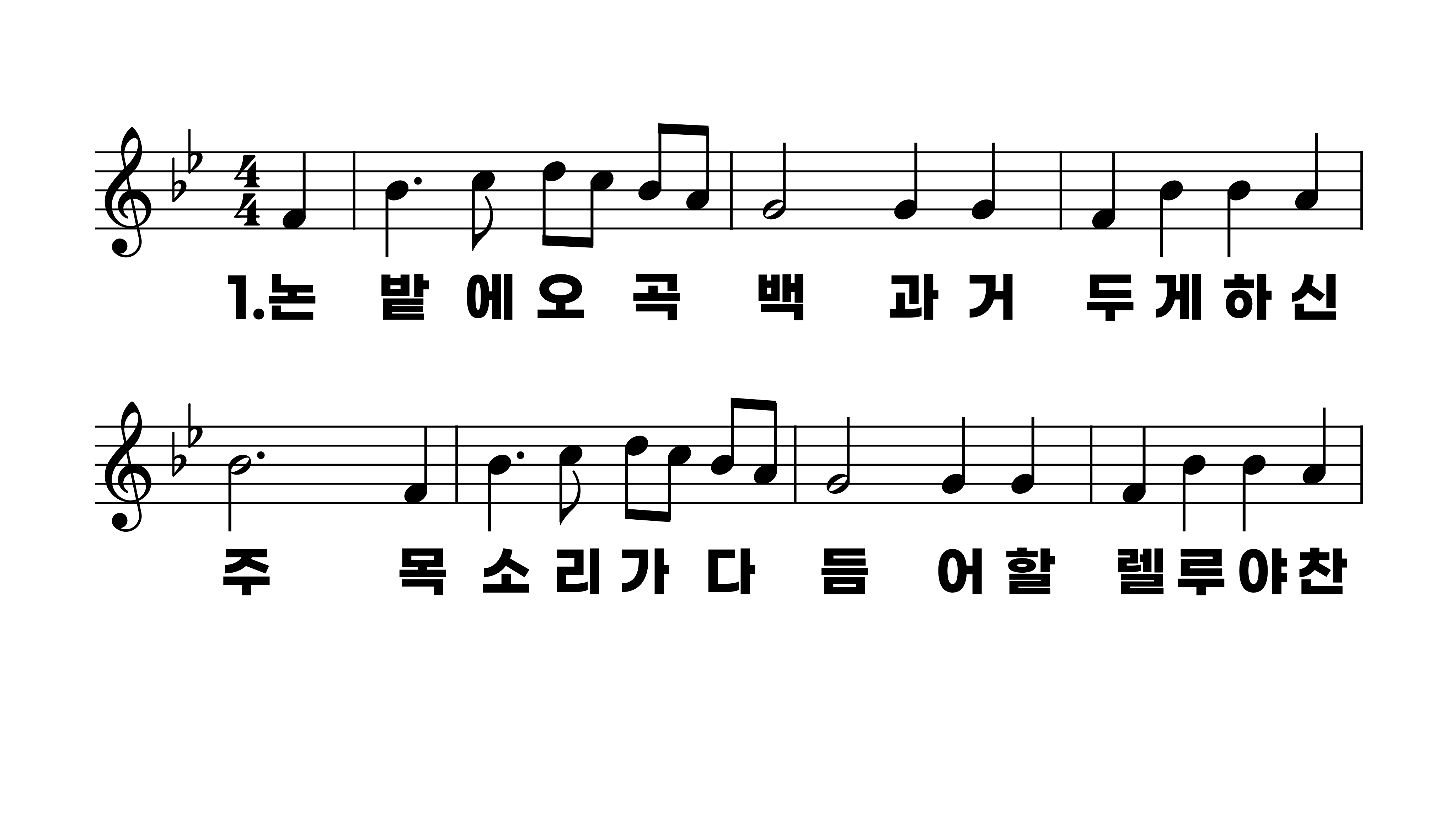 590장 논밭에 오곡백과
1.논밭에오곡
2.사막에샘이
3.은혜로거둔
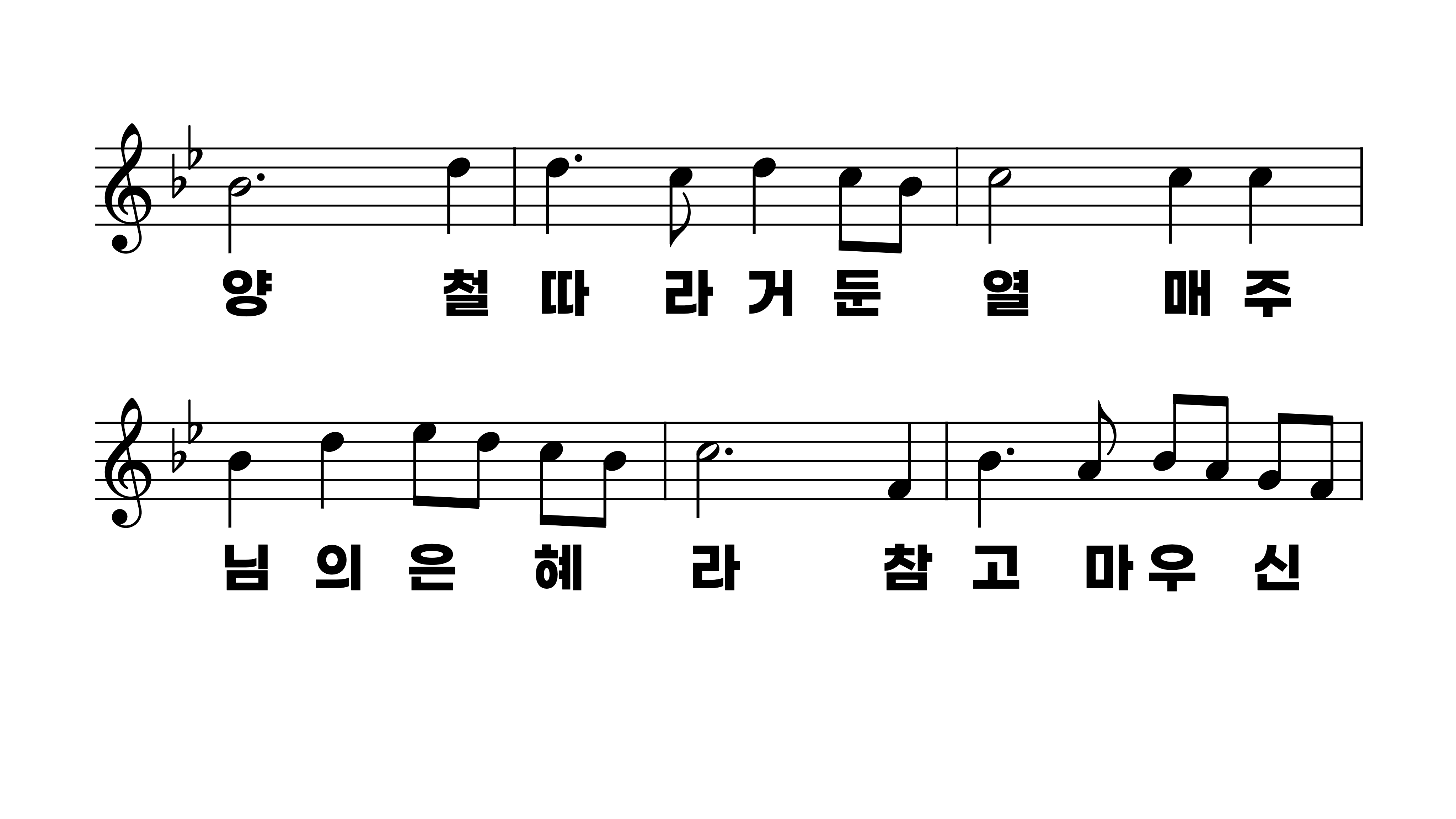 590장 논밭에 오곡백과
1.논밭에오곡
2.사막에샘이
3.은혜로거둔
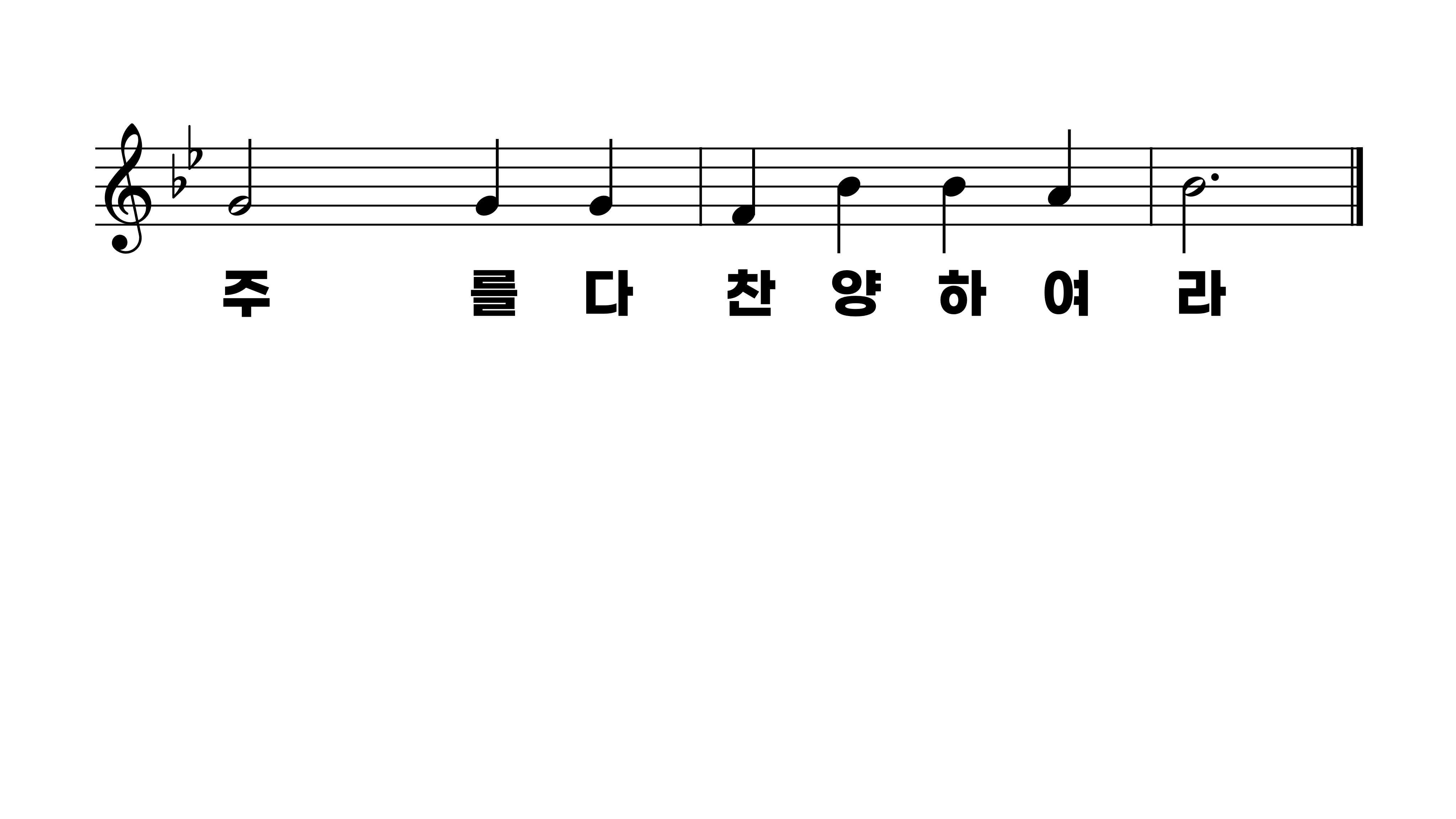 590장 논밭에 오곡백과
1.논밭에오곡
2.사막에샘이
3.은혜로거둔
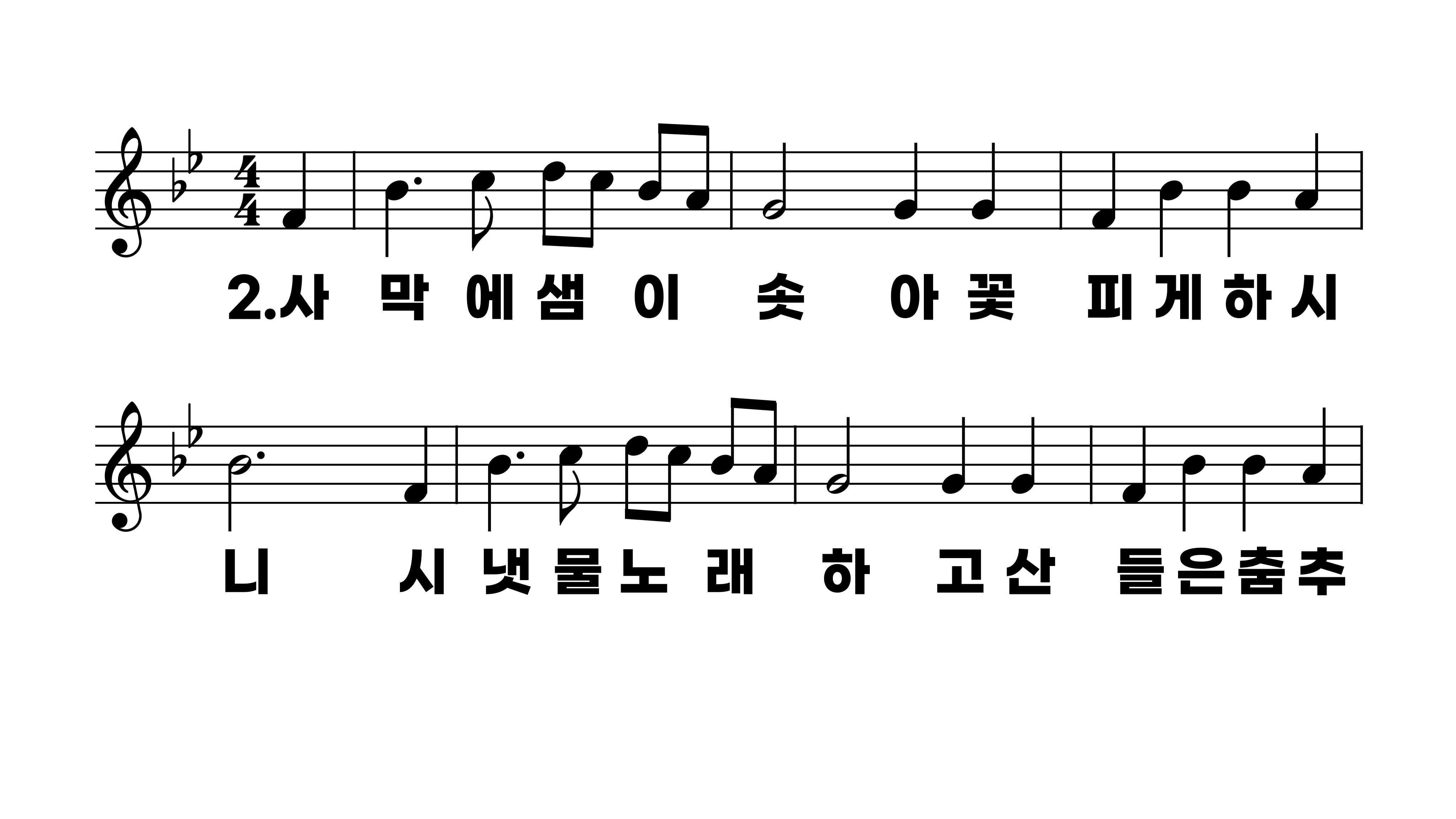 590장 논밭에 오곡백과
1.논밭에오곡
2.사막에샘이
3.은혜로거둔
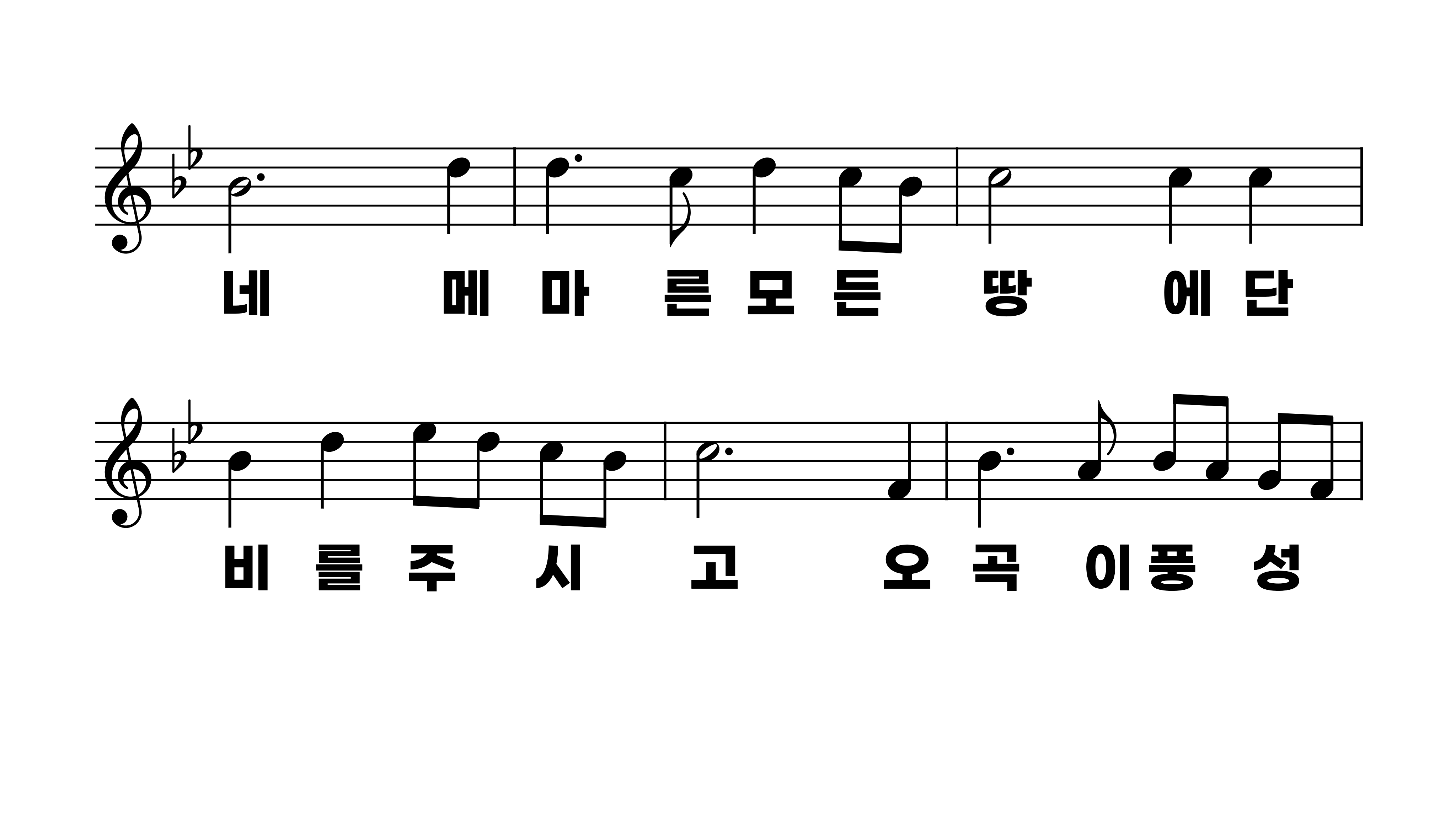 590장 논밭에 오곡백과
1.논밭에오곡
2.사막에샘이
3.은혜로거둔
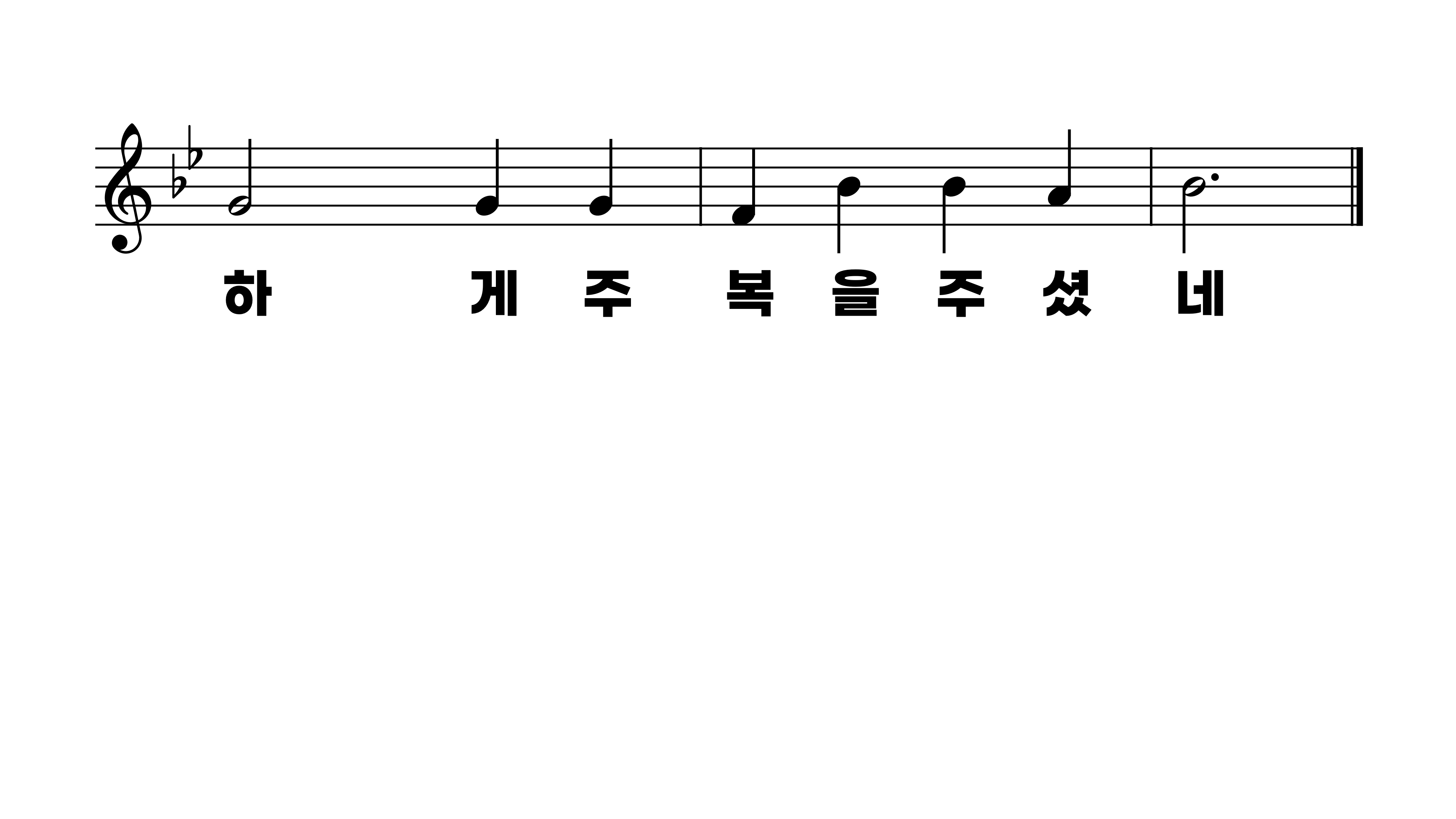 590장 논밭에 오곡백과
1.논밭에오곡
2.사막에샘이
3.은혜로거둔
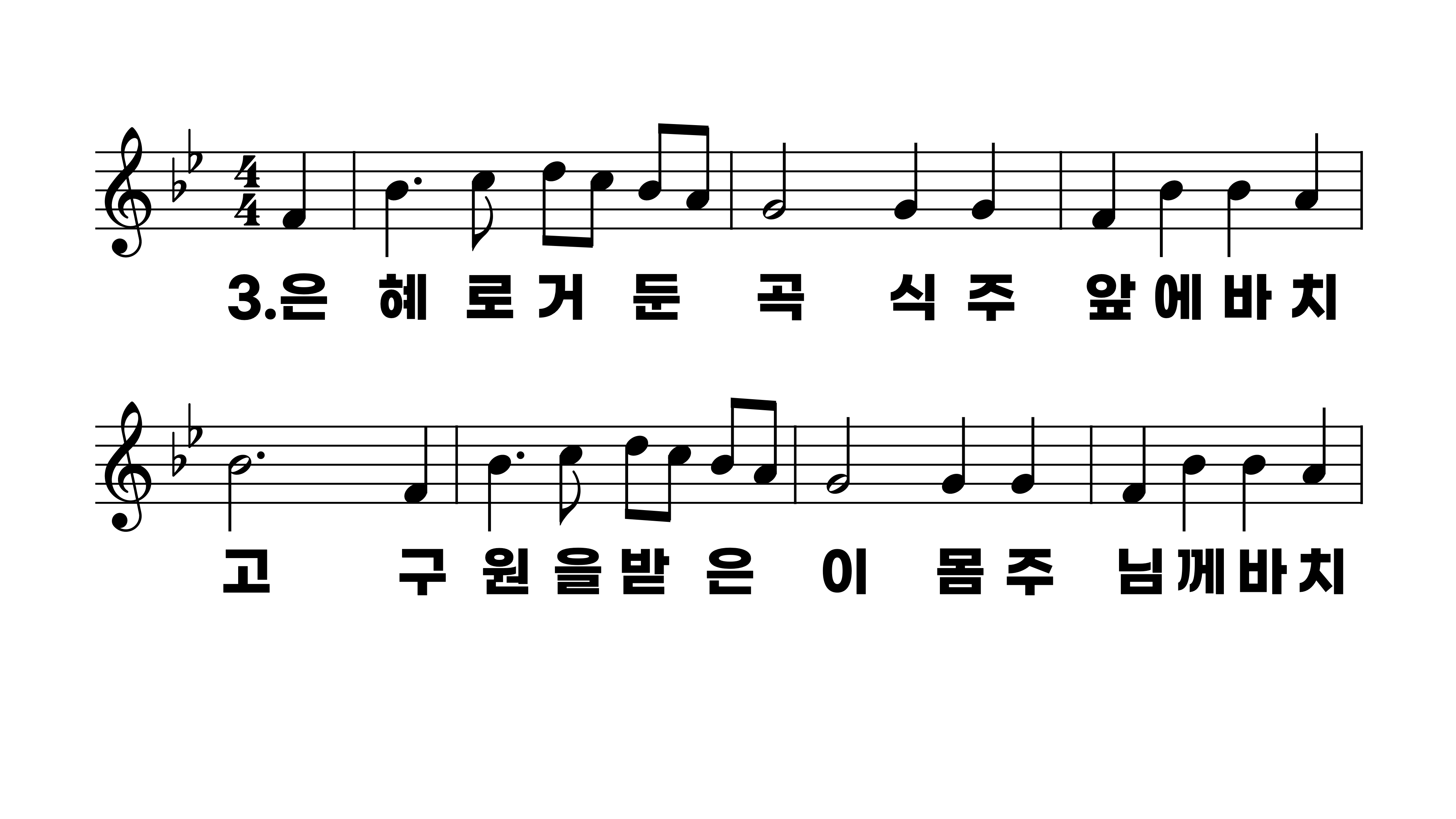 590장 논밭에 오곡백과
1.논밭에오곡
2.사막에샘이
3.은혜로거둔
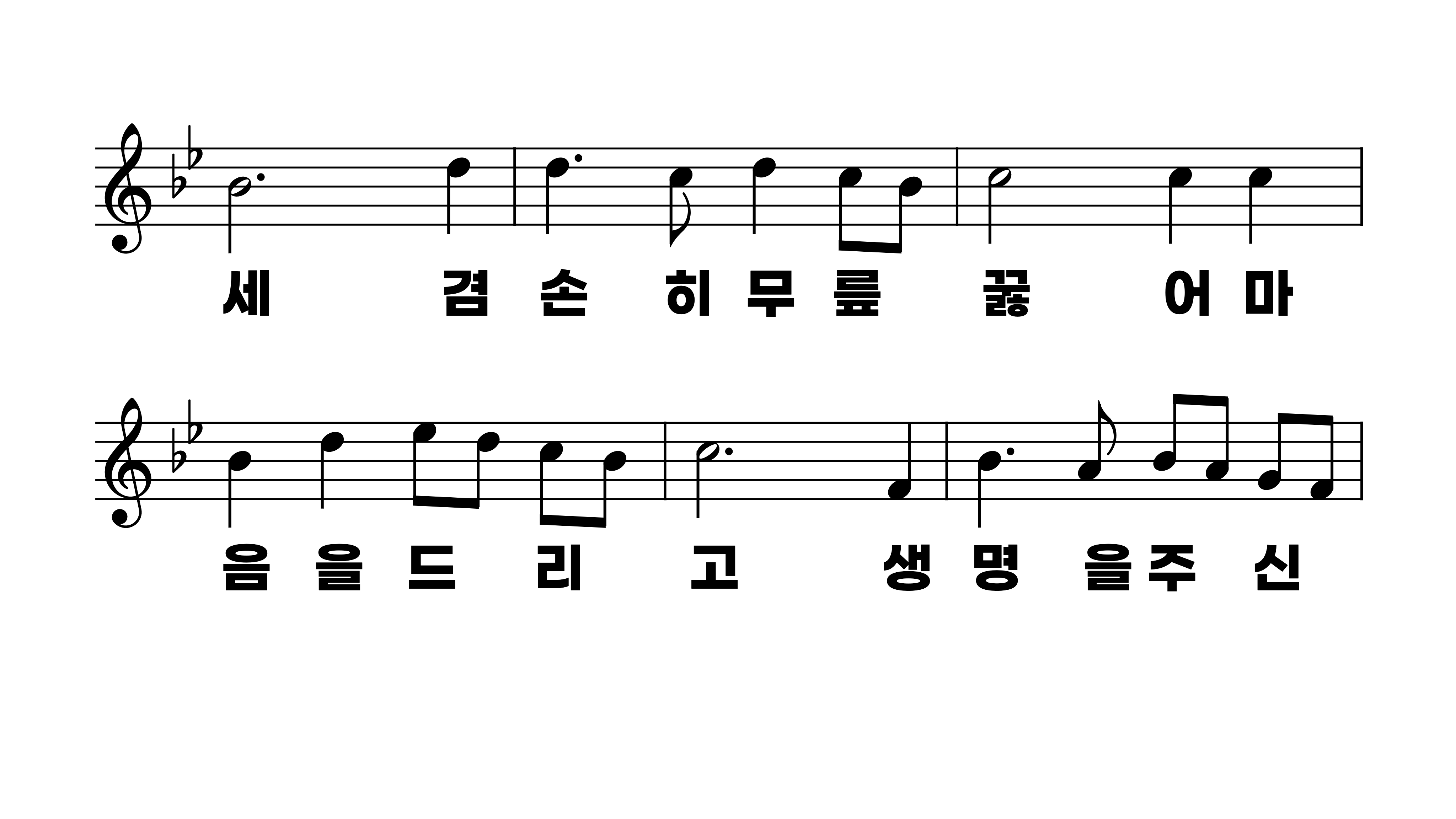 590장 논밭에 오곡백과
1.논밭에오곡
2.사막에샘이
3.은혜로거둔
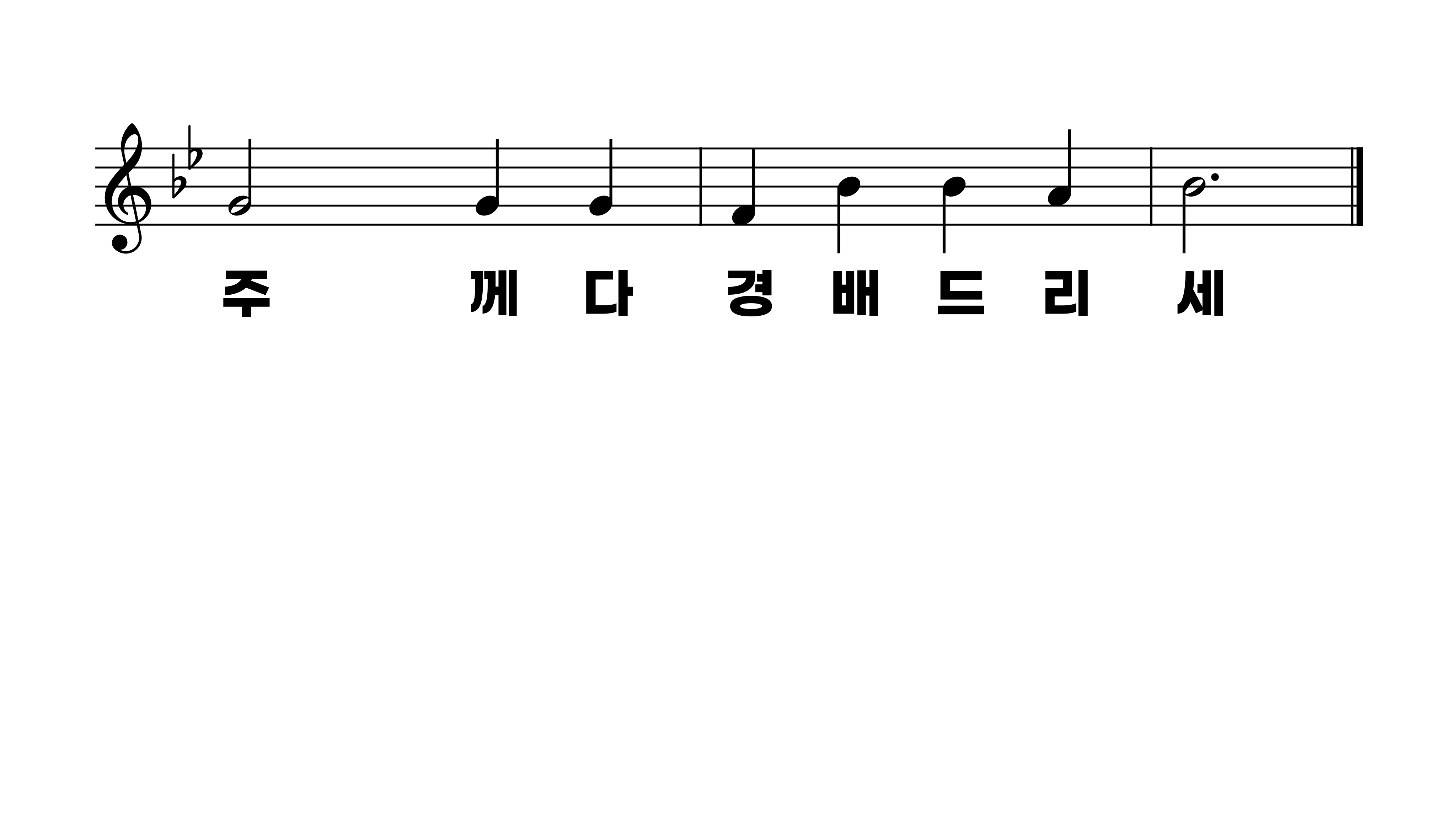 590장 논밭에 오곡백과
1.논밭에오곡
2.사막에샘이
3.은혜로거둔